AUTOVALUTAZIONE DI ISTITUTO
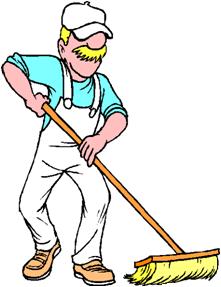 QUESTIONARIO  COLLABORATORI SCOLASTICI
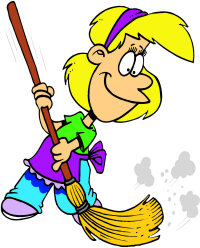 ISTITUTO COMPRENSIVO 2 SINISCOLA
ANNO SCOLASTICO 2013/2014
Sono soddisfatto del mio lavoro?
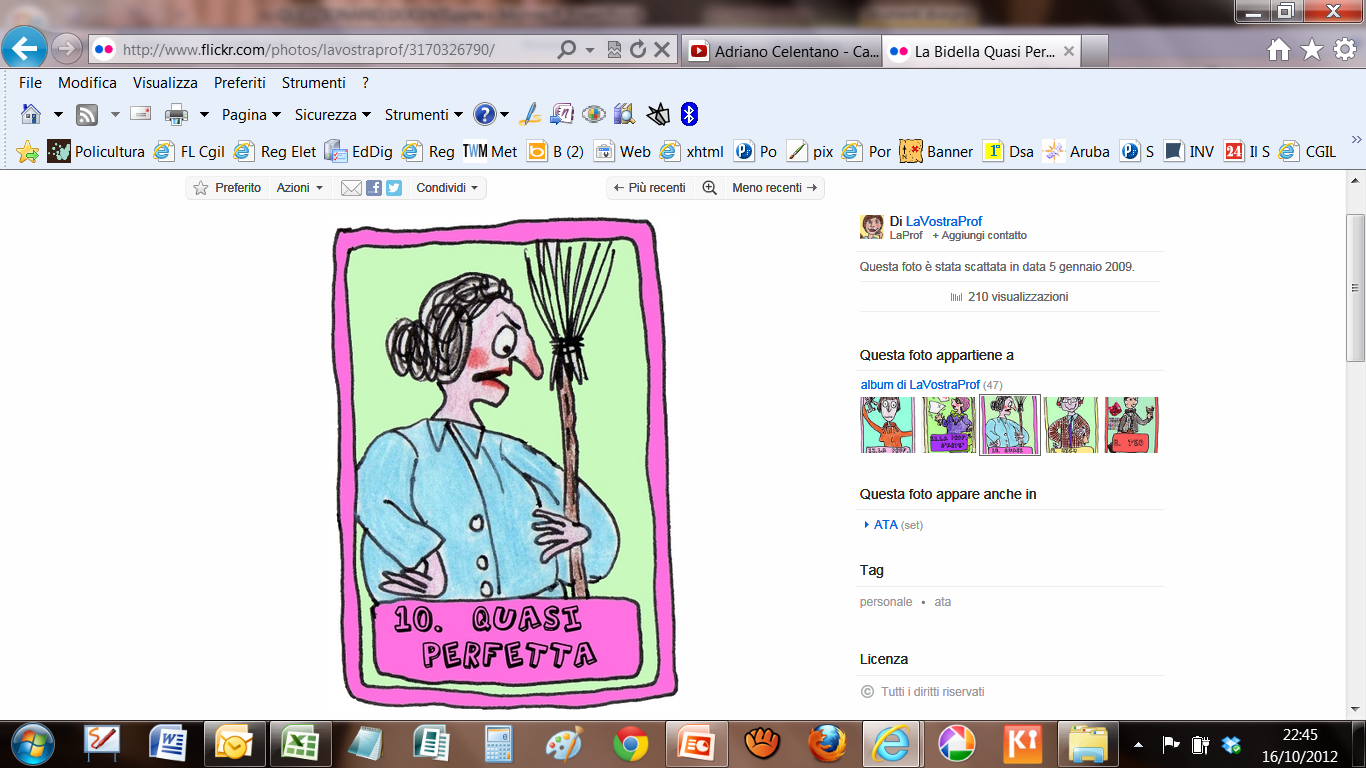 I carichi di lavoro sono divisi in modo giusto
Le riunioni del personale sono utili
Sono stabiliti in modo preciso i vari compiti e le responsabilità di ognuno
Il D.S.G.A. mette in pratica le decisioni prese nelle riunioni
Il D.S.G.A., prendendo le decisioni necessarie, facilita il lavoro del personale
Il D.S.G.A. favorisce la collaborazione tra  segreteria, docenti e collaboratori
I docenti, nel chiedere informazioni , sono chiari.
I docenti sono cortesi e collaborativi.
I docenti aiutano i collaboratori scolastici a rispettare le disposizioni ricevute.
I colleghi sono disponibili e cortesi.
Il personale della segreteria si impegna per trovare la soluzione ai problemi.
Svolgo volentieri il mio lavoro.
Si usa un linguaggio adatto all’ambiente di lavoro.
Il D.S.G.A. comunica, all’inizio dell’anno, le regole fondamentali, i criteri di distribuzione e retribuzione degli impegni di servizio.
Cerco di migliorare il mio lavoro.
Giudico adeguata la quantità di attrezzi e prodotti per la pulizia.
Considero accoglienti i locali scolastici.
Giudico soddisfacente l’attenzione alla sicurezza.
La scuola organizza corsi di formazione.
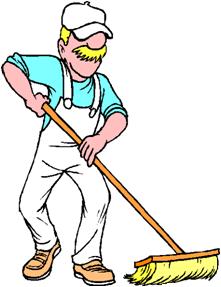 FINE